YEAR 7-9 Food technology
PIN BANK
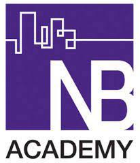 Pizza - Yeasted dough – Long gluten strands
Sensory Analysis of recipes
Destination  – Continue studying Food at KS4
Short Crust Pastry Practical
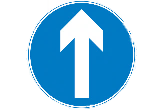 Adapting Recipes – Gluten free
Scone Practical – short gluten strands
Functions of flour
Staple Foods – Flour and yeast
Recap from yr 8 on kitchen code
YEAR 8
YEAR 9
Alternate food lifestyles
Food Labelling – Traffic Lighting
Food Choices
Types of Proteins
Heat Transfer and changes in chemical properties
Environmental impact of food choices
Alternate protein choices
Nutritional needs of different age groups
Food waste and environment
Knead , shape and roll dough
Revise code of conduct and orientation
Finishing dishes – garnish and decoration
Spicing and seasoning
Knife drill – accuracy and precision
Practical Sessions
Knife Skills
Kitchen Orientation
Food Origins
YEAR 7
Code of conduct
Healthy Eating Requirements – Eatwell Guide
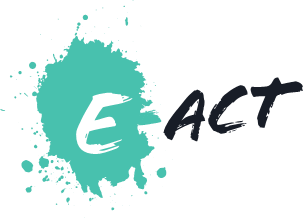 LEARNING JOURNEY